Programme SPICMI
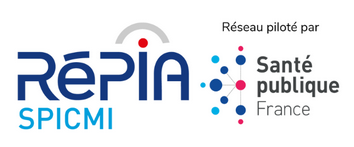 Quick-audit PCO « Douche »Formation des auditeurs
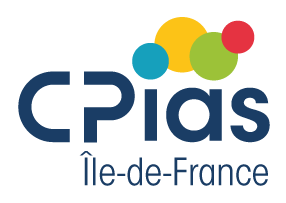 Equipe Spicmi – volet Prévention
Pour toutes vos questions ou pour recevoir des informations sur le programme Spicmi, 
une seule adresse : spicmi.contact@aphp.fr
Terminologie utilisée dans le quick-audit « Douche »
PCO = préparation cutanée de l’opéré  - savon ATS = savon antiseptique
« Douche » : douche préopératoire ou toilette complète au lavabo
Module Douche-Dépilation
Le quick-audit « Douche » : 

fait partie du module « Douche-Dépilation »
(grille d’évaluation + guide de l’auditeur/aide au remplissage)

est utilisable de façon indépendante ou couplé à la dépilation

peut être associé à une évaluation de :
l’information patient
la traçabilité de la PCO
la vérification de la PCO
Quick-audit 1
Douche préopératoire
Information du patient
sur la douche
Quick-audit 2
Dépilation
Information du patient
sur la dépilation
Traçabilité 
de la PCO
Vérification 
de la PCO
Douche – Evolution des recommandations
DOUCHE
préopératoire
(ou toilette complète au lavabo
DEPILATION
(si nécessaire)
DETERSION
(ou nettoyage cutané)
si souilllures visibles
ANTISEPSIE
(ou désinfection cutanée)
PCO :
+/-
Au bloc opératoire
(juste avant l’intervention)
À domicile ou en service d’accueil
Référentiel :

Guide SF2H 2013/D2
Douche possible 
avec savon non-ATS
Douche  au savon antiseptique (ATS)
Elimination des souillures
Activité antimicrobienne
Elimination des souillures
Conditions générales de mise en œuvre
Partie commune à douche et dépilation
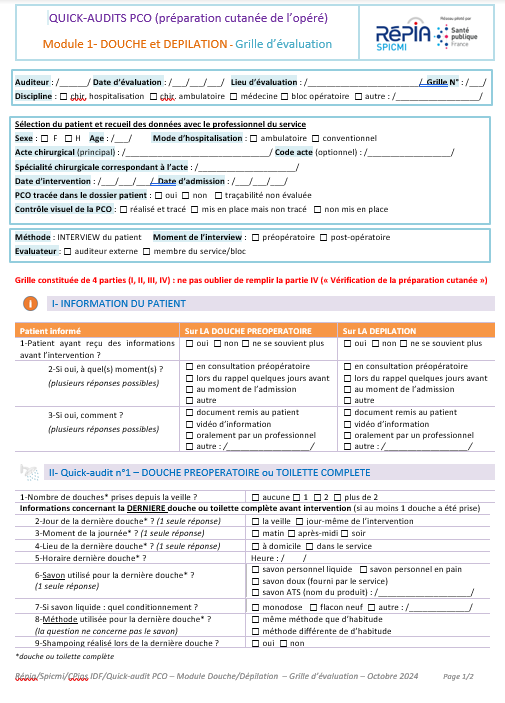 PAGE 1 DE LA GRILLE
Bandeau de description des conditions d’audit
(quand, qui, quoi, où, comment)
Traçabilité de la PCO
Contrôle visuel de la PCO
Partie « Information du patient »
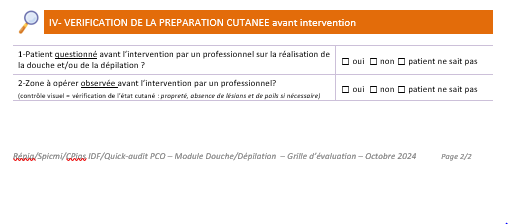 Partie « Vérification 
de la PCO »
PAGE 2 DE LA GRILLE
Plus précis sur le moment
(jour + moment journée + heure)
Partie spécifique « Douche »
(page 1 de la grille)
Plus précis sur le type de savon
(ATS, doux, personnel)
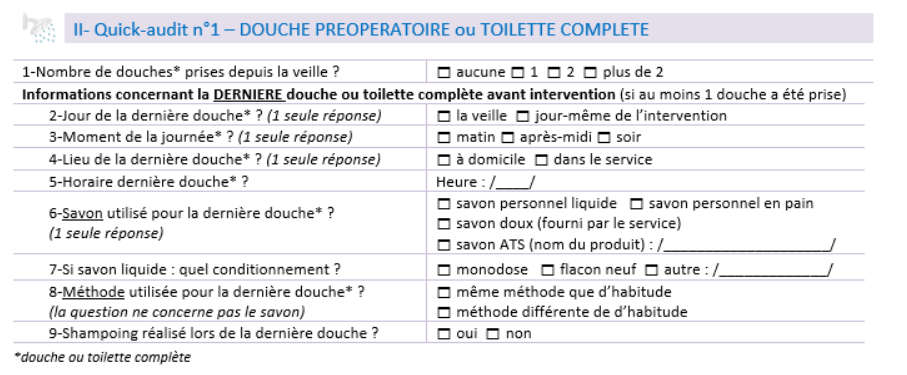 Nombre de
Douches :
Description de la 
dernière douche :
où, quand, comment
Ajout du conditionnement
Evaluation du mode opératoire
Ajout du shampoing
*douche ou toilette complète au lavabo
Points particuliers « Douche »  (cf. Guide de remplissage à destination des auditeurs)
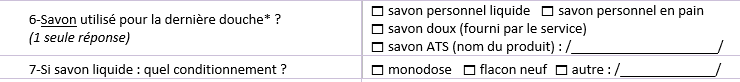 Utiliser « autre » pour les flacons entamés, à usage collectif
Savon ATS : nom du produit demandé (seul savon concerné)
Savons non-ATS : distinction entre savon personnel (liquide ou pain) et savon doux (fourni par le service)

Conditionnement : concerne tous les savons liquides (hors pain)
Monodose (= unidose)
Multidose : distinguer flacon neuf / flacon entamé
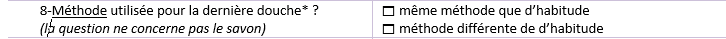 Douche différente de d’habitude : d’un point de vue du mode opératoire (changer de savon uniquement ne compte pas) Exemples : en renforçant les creux et zones de pli, de haut en bas en finissant par zone génitale/anale (ordre des étapes)…
Partie « Information du patient » de la grille
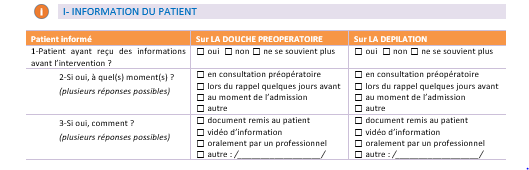 Moment
Mode de diffusion
Exemple : affiche dans la salle du bain du patient
Parties de la grille dédiées à la vérification de la PCO et à la traçabilité
PCO réalisée à domicile ou dans le service d’accueil
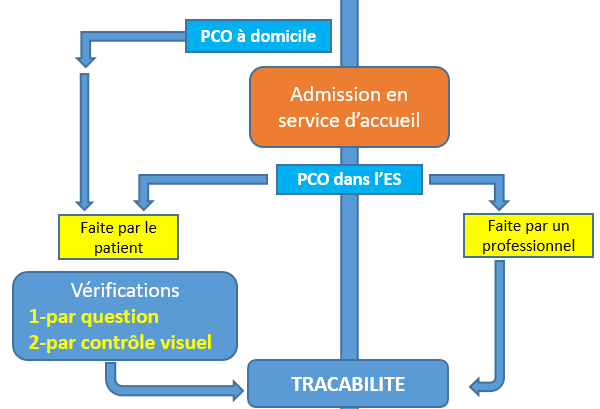 Echange avec les professionnels/consultation dossier patient
(page 1 de la grille – bandeau)
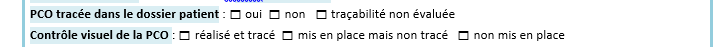 En service d’accueil/évaluation préopératoire : 
traçabilité à évaluer au plus près du départ au bloc
Interview patient (page 2 de la grille)
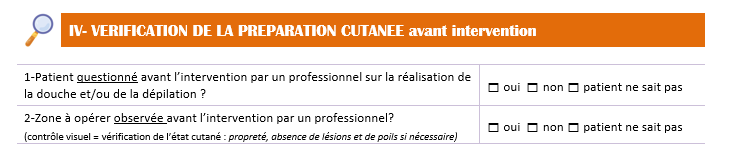 Outil informatique : sous format Excel®
Page d’information comprenant un champ pour le nom de l’ES 


 à remplir pour valorisation de la participation et échange avec Spicmi en cas d’anomalie

Onglets distincts pour :
la saisie des données 
l’édition du rapport automatisé sur la douche
l’édition d’un diaporama automatisé sur la douche
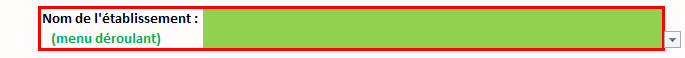 Fichier 2024 – à utiliser pour des données recueillies jusqu’à fin décembre 2024
Nom de l’ES à remplir obligatoirement si envoi des données à Spicmi
Affichage de participation dans le rapport national (valorisation)
Contact en cas d’anomalie lors de vérification du fichier 

Saisie des données : mode opératoire 
signification des cases colorées
listes déroulantes
Signalement des incohérences ou données manquantes





Impression des rapports et diaporamas  (Excel ou PDF cf. page 2)

Base ES : données brutes pour analyses complémentaires locales

Envoi des données à Spicmi permet valorisation et comparaison avec les autres participants :
rapport automatisé multicentrique
rapport national détaillé
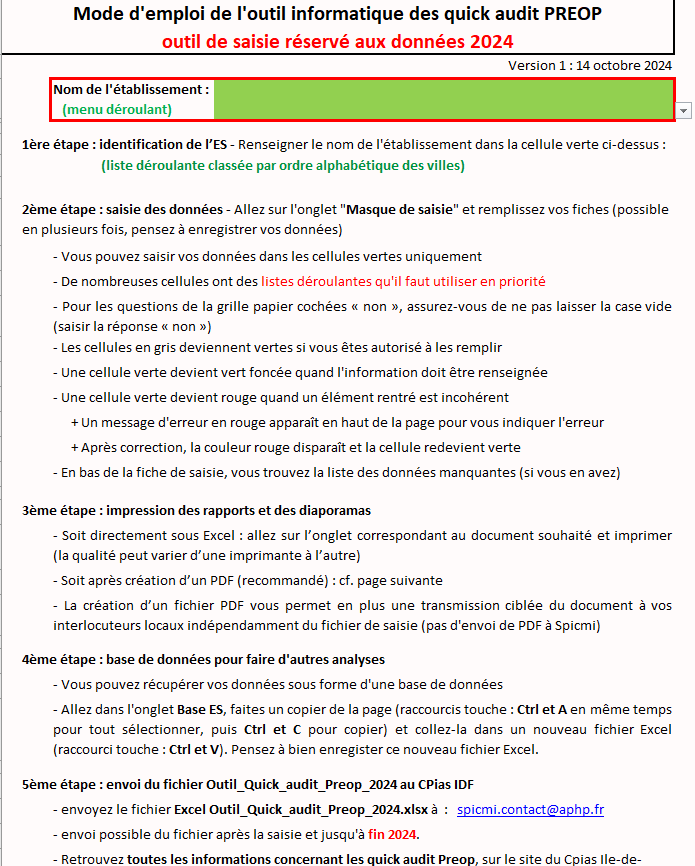 Pour vos restitutions orales : 
Possible d’utiliser les diaporamas sous format PDF
Masque de saisie : commun à douche et dépilation
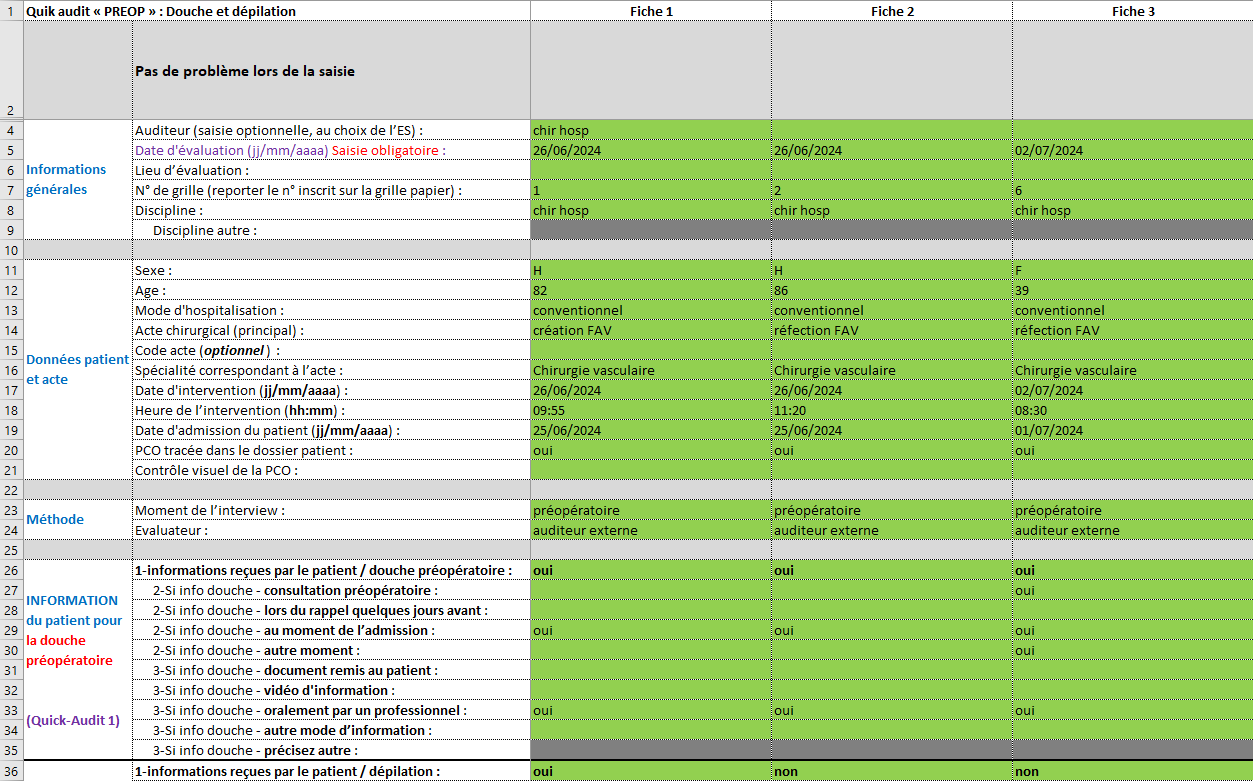 Dates
Menus déroulants
Texte libre
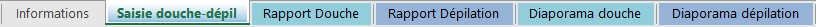 Rapport automatisé : spécifique à la douche
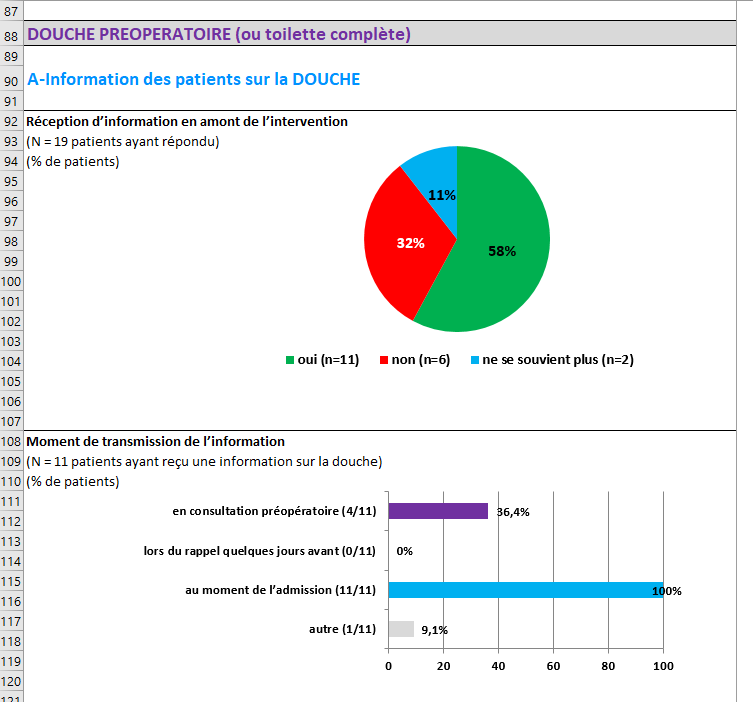 Majorité de graphiques
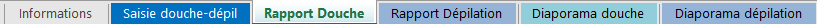 Diaporama automatisé : spécifique à la douche
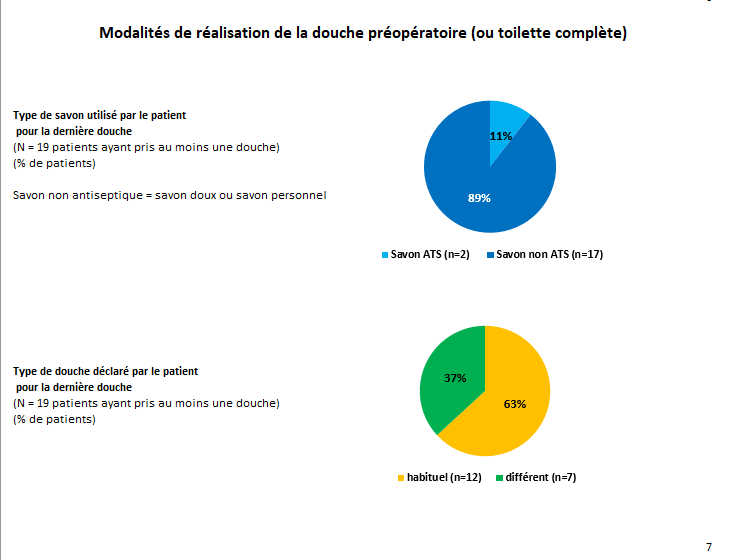 Résultats regroupés par thème
Page finale vierge pour vos commentaires
      (axes d’amélioration, etc.)
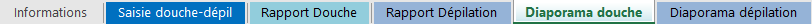 Ou trouver les outils ? sur le site du CPias IDFhttps://www.cpias-ile-de-france.fr/spicmi/prevention/quick-audit-pco.php
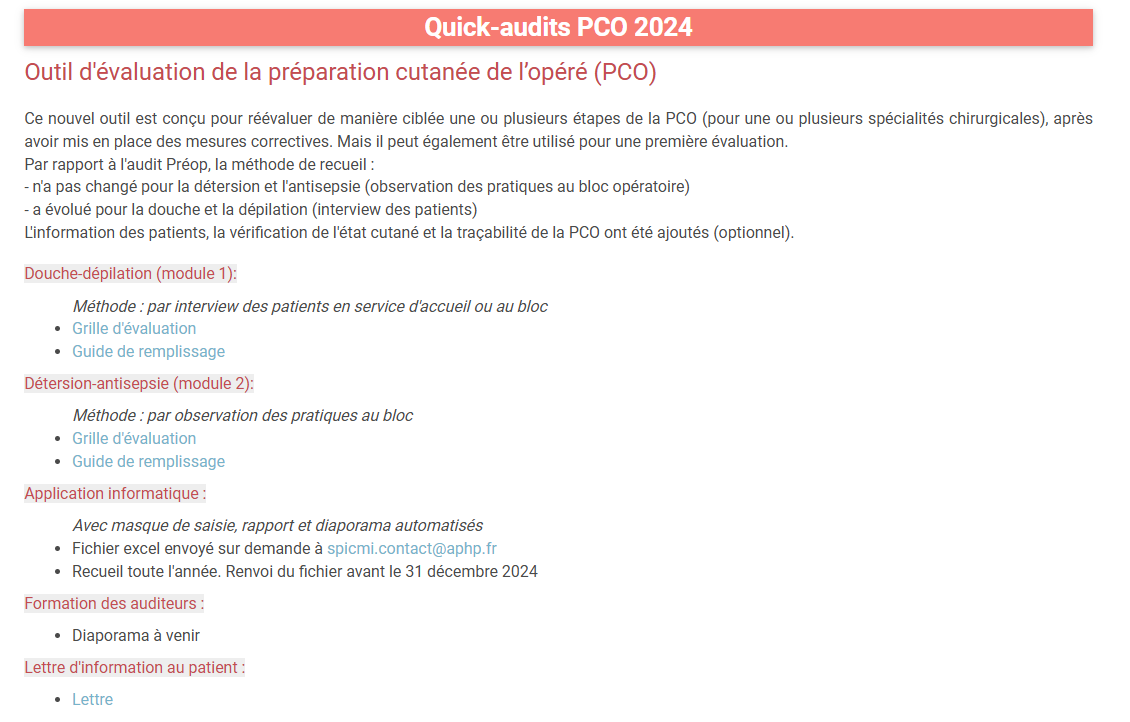 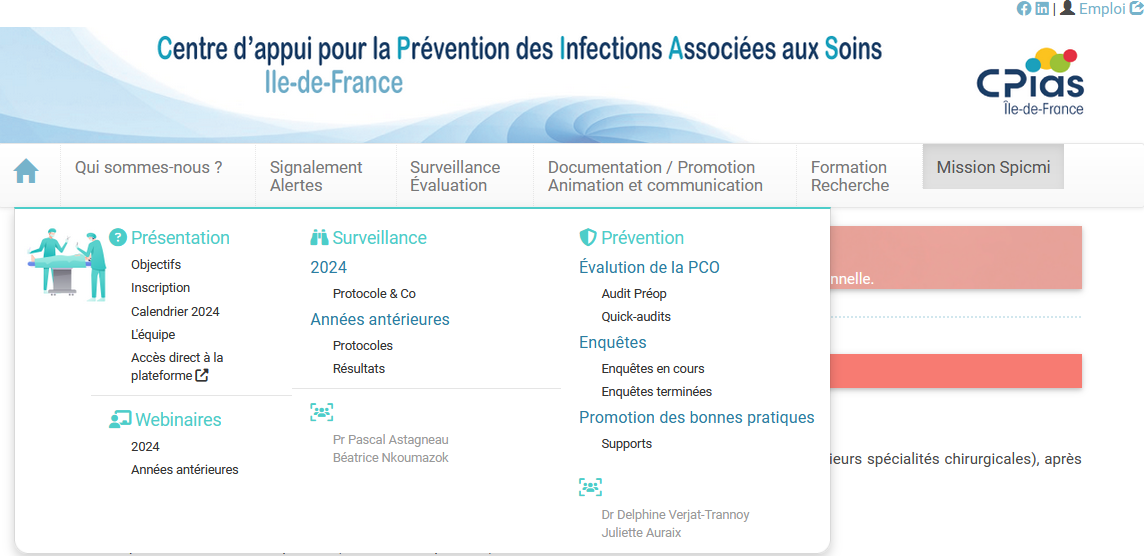